Минеральное(почвенное, корневое) питание растений
Князев Кирилл Александрович, учитель биологии
ЧОУ «Гимназия им. М.И. Пинаевой»,  
г. Пермь.
Это всасывание из почвы 
растворенных в воде 
минеральных веществ 
(солей) и их 
преобразование
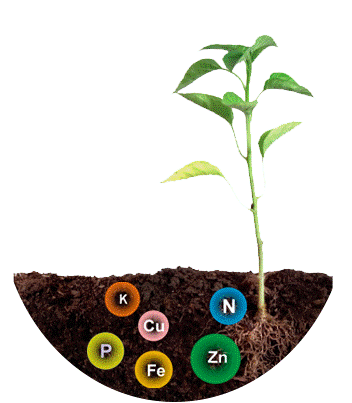 Химические элементы делятся на:
Макроэлементы – нужны в 
большом количестве.
Микроэлементы – требуются   в 
небольшом количестве.
Результаты недостатка химических элементов
Макроэлементы
Азот (N) – мелкие листья, 
отсталость в росте.
Калий (К) – замедление процессов 
деления и роста клеток, 
гибель кончика корня, торможение 
образования луковиц и клубней.
Макроэлементы
Фосфор (P) – замедление обмена 
веществ.
Магний (Mg) – нарушение 
образования хлоропластов и 
хлорофилла.
Сера (S) – снижение фотосинтеза.
Дефицит фосфора
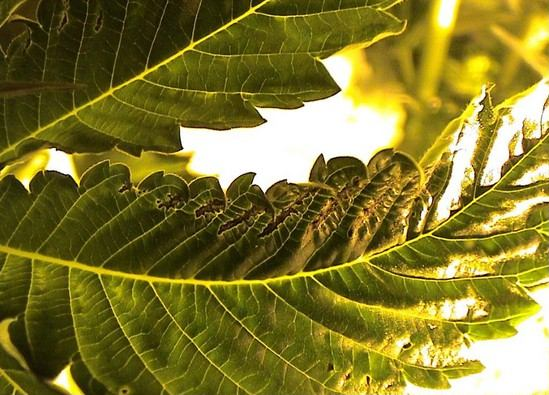 Дефицит магния
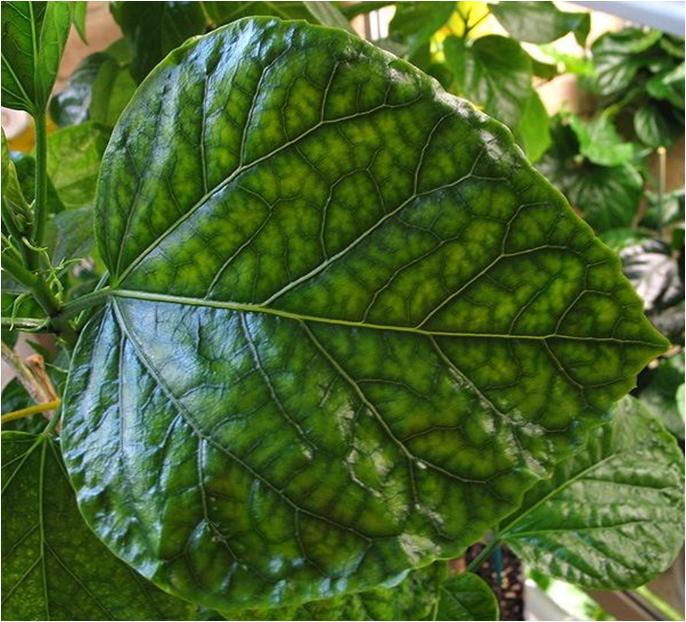 Дефицит серы
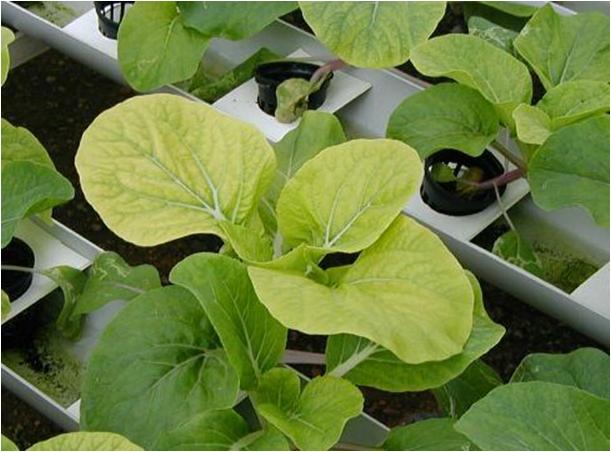 Светлые листья
Микроэлементы
Бор (B)
Медь (Cu) – медным купоросом 
опрыскивают кустарники для борьбы 
с садовыми вредителями и 
грибковыми заболеваниями
Марганец (Mn)
Молибден (Mo)
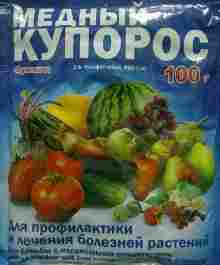 Удобрения:
используют для предотвращения 
истощения почвы и получения 
большего урожая:
Органические
Минеральные
Органические удобрения
Навоз
Торф
Компост
Перегной (разлагающиеся остатки листьев)
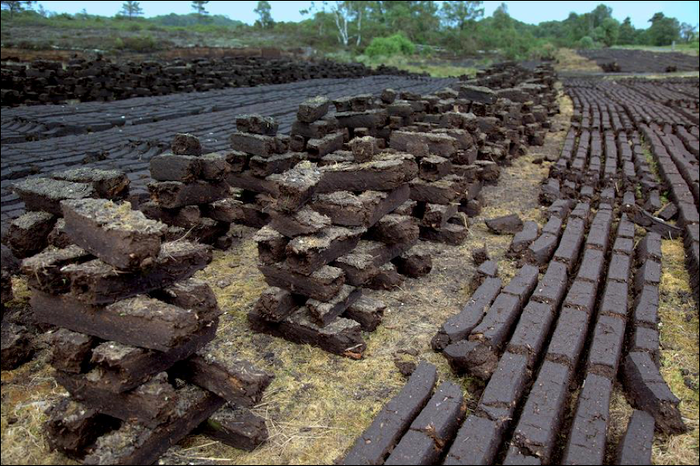 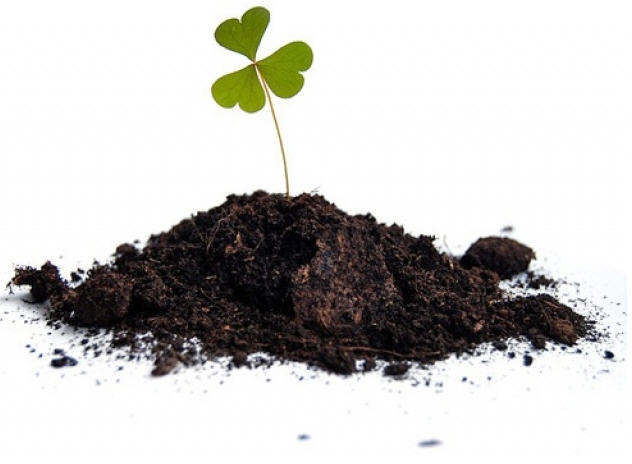 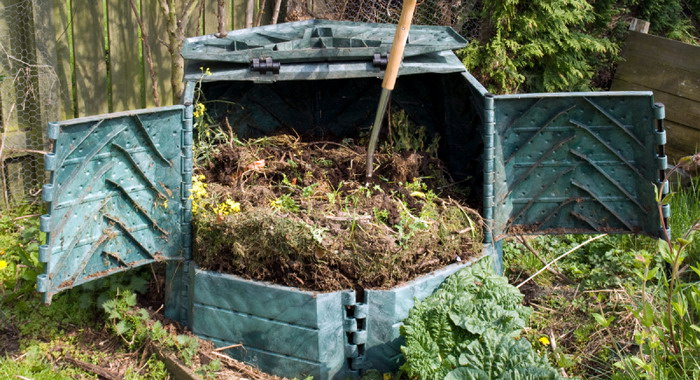 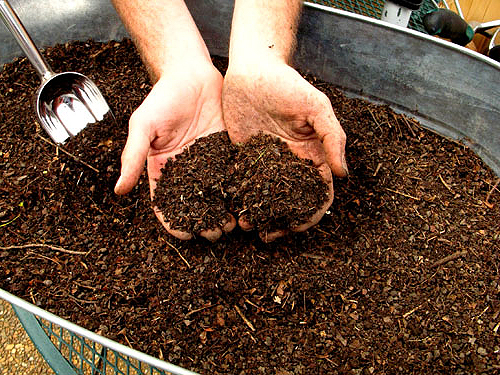 Минеральные удобрения
Макроудобрения
Азотные (селитра, мочевина)
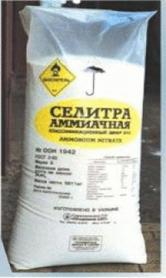 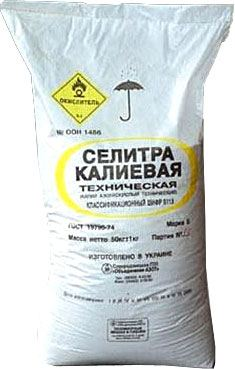 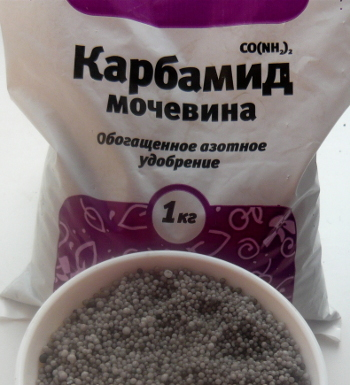 Фосфорные (суперфосфат, костная мука)
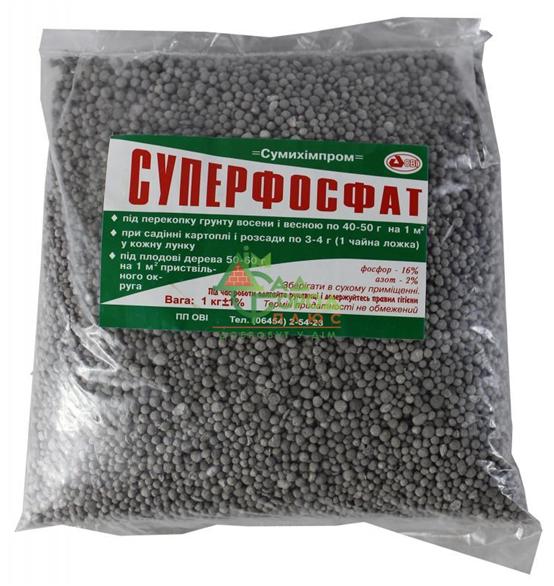 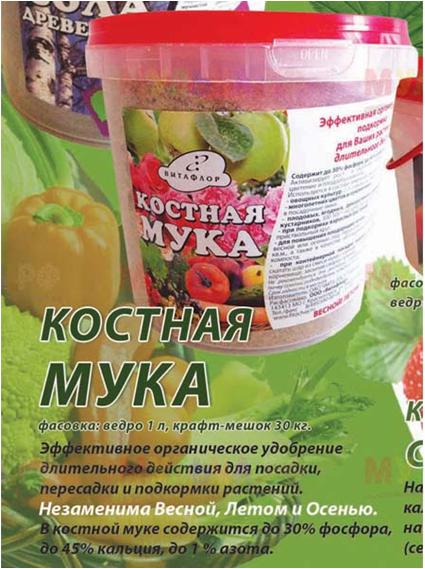 Калийные (зола, сульфат калия)
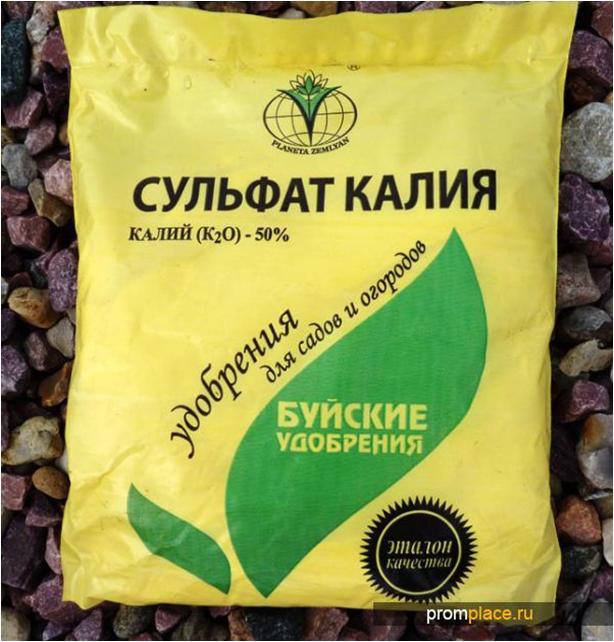 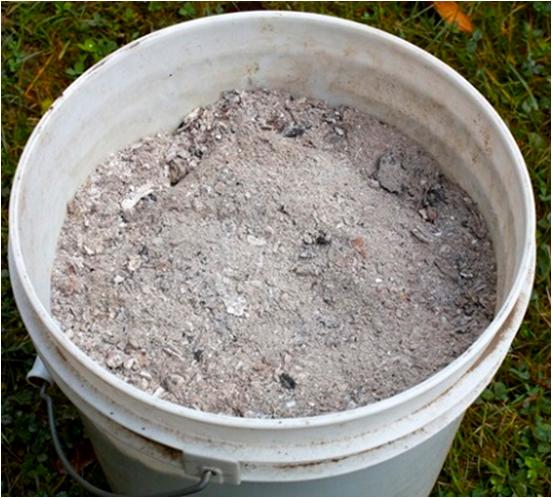 Значение воды(70-95% сырой массы растения)
Осуществляет набухание и прорастание семян. 
Участвует в процессе фотосинтеза.
Придаёт упругость клеткам растений (тургор).
Тургор
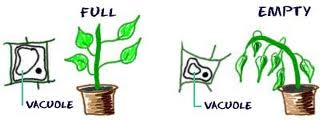 Тургор – давление внутриклеточной 
жидкости на оболочку, делающее ее 
упругой и эластичной. Снижение тургора 
приводит к завяданию растений.
Участвует в транспирации (испарение)  - 99,8%:
Регулирует теплообмен.
Обеспечивает поступление минеральных веществ в виде растворов
(участвуют листья и корневая система).
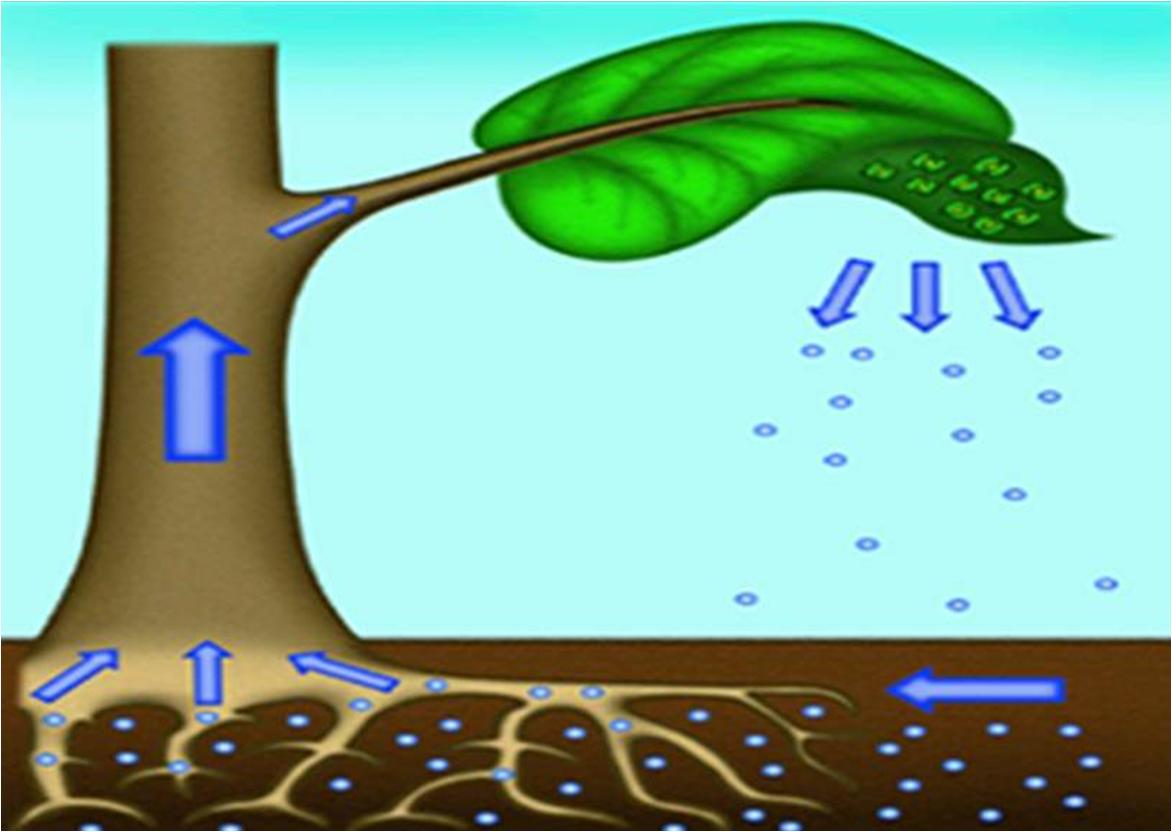 Экологические группы растений
Группы растений, выделяемые 
по отношению к какому-либо 
одному фактору среды, и 
имеющие приспособительные
свойства к нему.
Экологические группы по отношению к воде:
Гидатофиты – («гидатос» – вода, 
«фитон» – растение) водные травы,  
обитающие в воде 
(элодея, кувшинка, лотос)
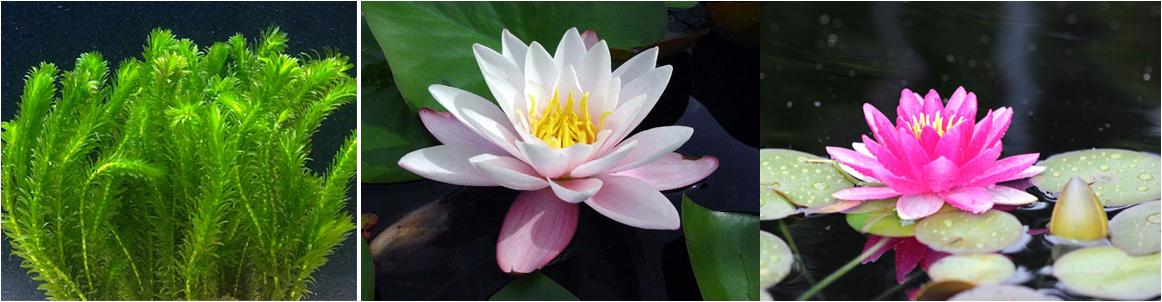 [Speaker Notes: Сравнительная таблица
ЛотосКувшинкаПестик выступающий, бочонковидныйУ большинства видов пестик не выступает высокоТычинки нитеобразныеТычинки пластинчатыеЛистья над водойЛистья на водеЛистья с белесоватым налетомЛистья гладкиеПодробнее: http://thedifference.ru/chem-otlichaetsya-lotos-ot-kuvshinki/]
Гидрофиты – («гидрос» – 
водный) влаголюбивые, 
частично погруженные в воду 
(калужница, рогоз, камыш)
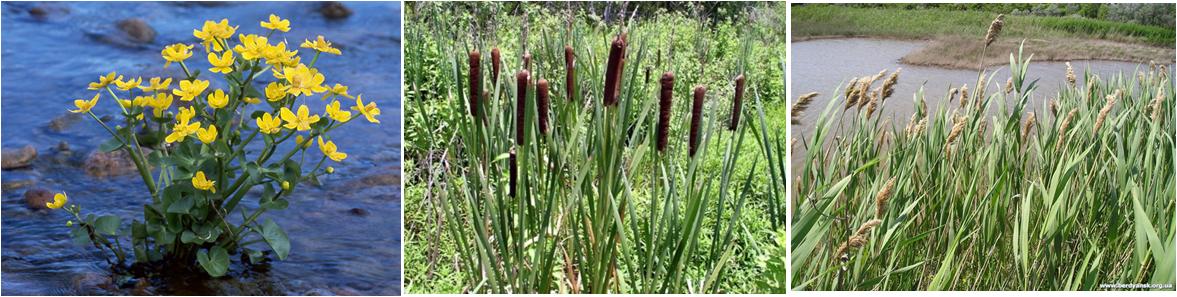 Мезофиты – («средний») живущие  в условиях умеренного увлажнения 
(ландыш, ель, капуста)
Большинство с/х растений
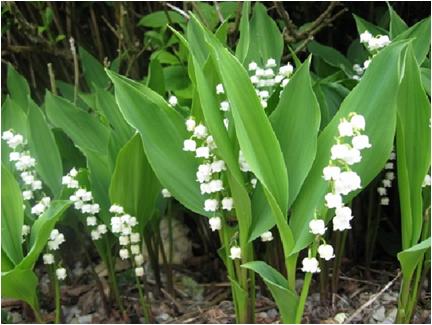 Ксерофиты – («ксерос» – сухой) обитатели сухих мест:
Сочные (суккуленты) – 
запасают воду в тканях:
Мясистые листья (алоэ, толстянки)
Мясистые стебли (кактусы)
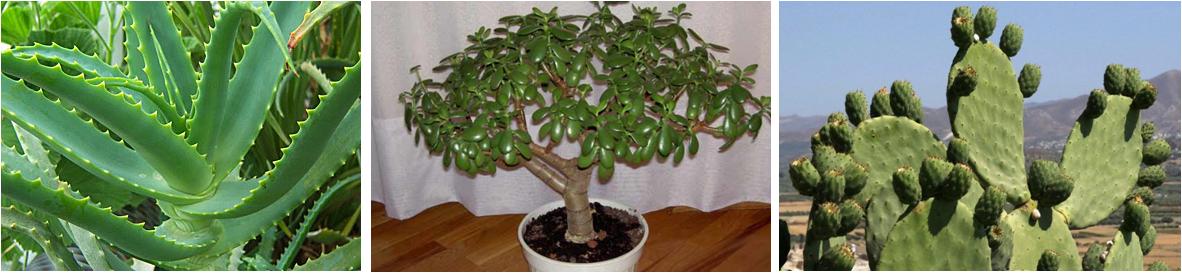 Сухие (склерофиты) – («склерос» – 
жёсткий) приспособлены  к жёсткой 
экономии воды, к уменьшению испарения 
(ковыль, саксаул, верблюжья колючка)
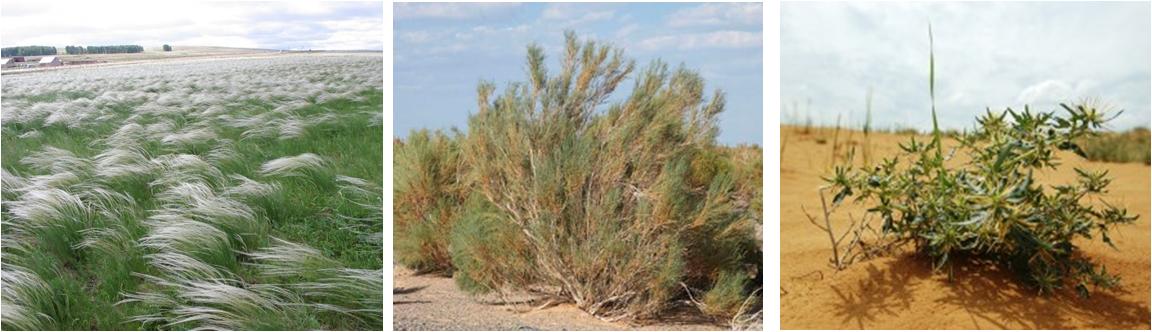